Tasha Deleon Guerrero
The Current status of school break-ins in Saipan
Questions Addressed
Primary Question:
What is the current status of school break-ins in Saipan?
Secondary Questions:
What are the procedures taken to solve these break-ins?
Who commits these break-ins?
Why are these people breaking into schools?
What is being done to prevent these break-ins?
What happens to the people who commit them?
Research
Surveys
NMC students
English 101 students
English 202 students
Interviews with experts
Galvin DLG. (MCS President)
Police Officer Joseph Muna
Sylvio Ada ( Probation Supervisor)
Survey
11 Responded
6 Females
5 Males 
Ages 19-26
Findings
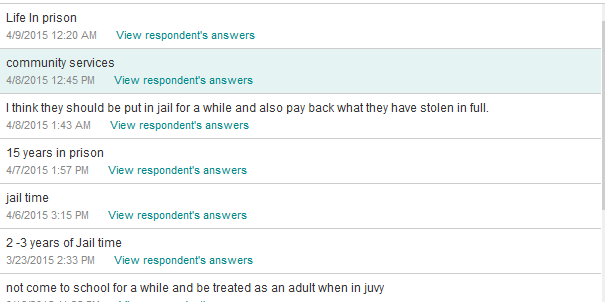 Interview Findings:
Majority are Juveniles
Causes:
Poverty
Broken homes
Drugs
Fun
Public schools are more likely to be broken into
Prevention:
Hire security guards
Police perimeter check
What happens to the juveniles?
Juvenile Probation Unit
Supervision at home, school, and employment
Individual Education Plan
Transport Clients/Family per court order
“Diversion Program”
Community work service
Curfew hours
Counseling
Employment Opportunities
Parenting Classes
School/GED
Does it work?
Interview with Sylvio Ada
“Sometimes it does and sometimes it doesn’t.”
Family
Community
Juvenile
Suggestions:
Time Management
Make a detailed schedule and follow it
Find extra time to write the paper (prioritize)
Don’t rush through
More Data Collection
Gather a wider and diverse audience
Take the time to create surveys/questionnaires for other people besides NMC students
 i.e. surveys for students of the burglarized schools
Schedule more interviews with other experts
Thank You (: